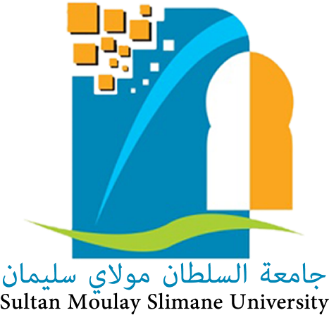 Université Sultan Moulay Slimane
Beni Mellal
جــــامعة السلطــــان مـولاي سليمــــان 
بنـي مـلال
Informatique de gestion
SEG S4 – [M25]
Année Universitaire: 
2017-2018
Bureautique
Microsoft Word.
Microsoft Excel.
Microsoft Powerpoint.
INTRODUCTION
Un logiciel de traitement de texte est un logiciel destiné à mettre en forme du texte après l'avoir saisi ou importé d'un autre logiciel.
L'intérêt d'un traitement de texte réside dans la possibilité de : 
Saisir, modifier du texte. 
Mise en forme(caractères, paragraphes), mise en page (marges, colonnes). 
Insérer des tableaux, des graphiques, des images, ... 
Corriger l'orthographe et la grammaire. 
Mémoriser son document sur support magnétique.
Imprimer le document sur papier. 
Word est livré avec 5 autres applications :
Ms Word Art 
Ms Graph 
Formes
Editeur d'équation
SmartArt
21/03/2018
3
INTRODUCTION
Vous y verrez en particulier : 
- Le rôle du bouton Office 	   et
- La constitution du ruban 
- L’intérêt de la barre d’outils Accès rapide
- Mise en forme et mise en page 
- Les tableaux
- Objets graphiques
- Les styles
- Longs documents et références
- La protection d’un fichier par mot de passe
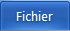 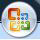 21/03/2018
4
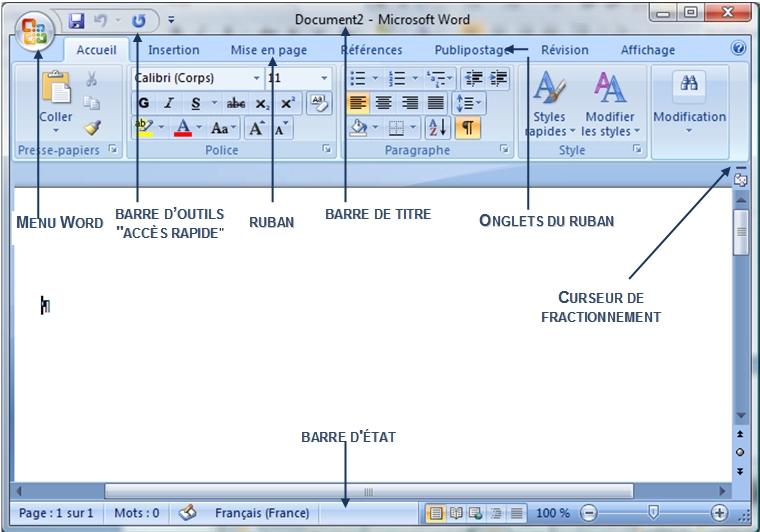 21/03/2018
5
Ruban
Les onglets du ruban remplacent les anciens menus de Word. Ils sont organisés en groupes d'outils, et certains groupes sont équipés, en bas à droite, d'un lanceur de boîte de dialogue qui permet d’accéder à toutes les commandes relatives au groupe
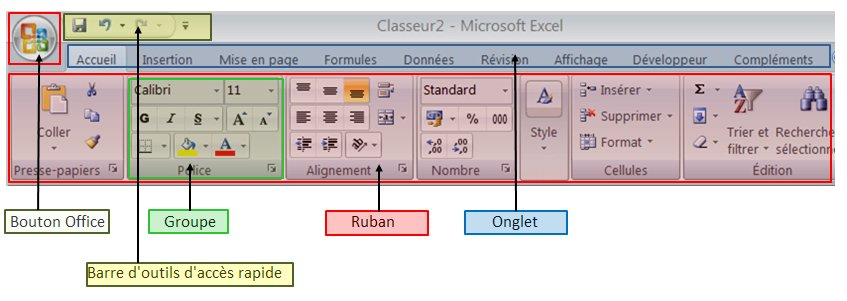 21/03/2018
6
FENETRE PRINCIPALE
Il existe 5 modes d’affichage d’un document.
Leurs commandes sont présentes à l’onglet Affichage, dans le groupe «Affichages document »

Page : 	c’est le mode actif par défaut, car le plus utilisé.
Lecture plein écran :      le ruban disparaît, le document s’affiche «plein écran » permettant une lecture aisée. 
Web :       mode conçu pour créer des pages en langage HTML 
Plan :       principalement utilisé dans un long document 
Brouillon :       ce mode permet de faire défiler plus rapidement le document
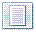 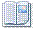 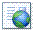 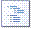 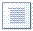 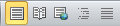 21/03/2018
7
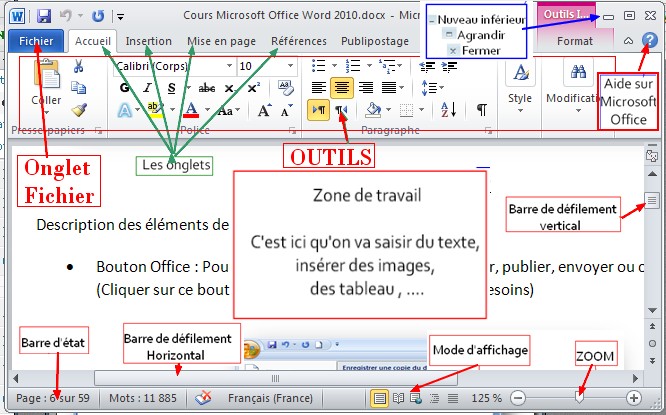 21/03/2018
8
Barre d’état
Située juste en dessous du document, elle est entièrement configurable : faites un clic droit sur cette barre > cochez ou décochez les options souhaitées.
On y ajoute généralement le:
Numéro de page
La langue
Pourcentage de zoom
Curseur de zoom
Statistiques 
Etc
21/03/2018
9
MEMO CLAVIER
21/03/2018
10
[Speaker Notes: L'espace insécable permet d'éviter qu'un mot, un ensemble de mots, un nombre, une date ou une ponctuation soient rejetés et isolés au début de la ligne suivante lorsque cela nuirait à la fluidité de la lecture.]
Paramétrage du logiciel
De nombreuses caractéristiques du logiciel sont paramétrables,
Le volet gauche de la fenêtre liste neuf catégories d’options : 
Standard, 
Affichage, 
Vérification,
Enregistrement, 
etc.
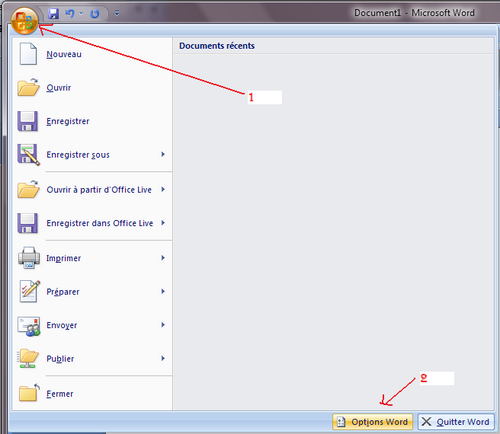 21/03/2018
11
Chapitre 1
SAISIE DU DOCUMENT
21/03/2018
12
Se déplacer dans le document
Vous pouvez bien sûr parcourir le document avec le pointeur, puis cliquer à l’endroit où vous souhaitez placer le curseur.
D’autres méthodes plus « élégantes » existent :
Cliquez sur l’un des deux boutons de double flèche situés sous la barre de défilement vertical, pour accéder à la page précédente ou à la page suivante.
21/03/2018
13
Se déplacer dans le document
Les raccourcis clavier :
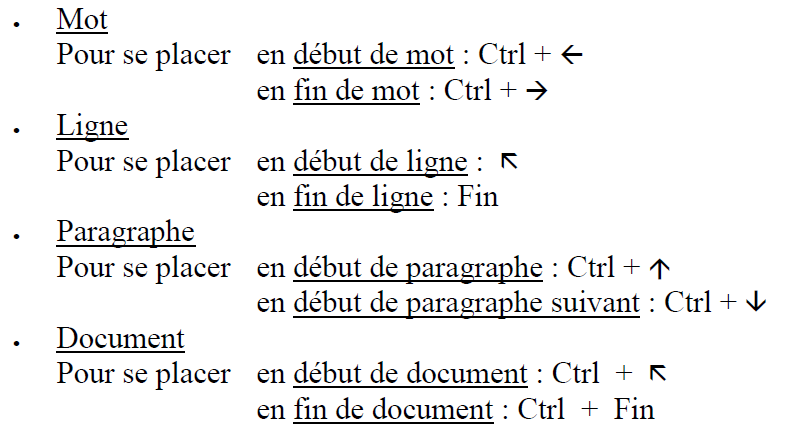 21/03/2018
14
Rechercher, Remplacer, Atteindre
Rechercher, Remplacer et Atteindre sont les noms explicites des trois onglets de la fenêtre « Rechercher et remplacer ». 
On peut aussi afficher cette fenêtre en appuyant sur la touche F5, elle s’ouvre à l’onglet Atteindre.
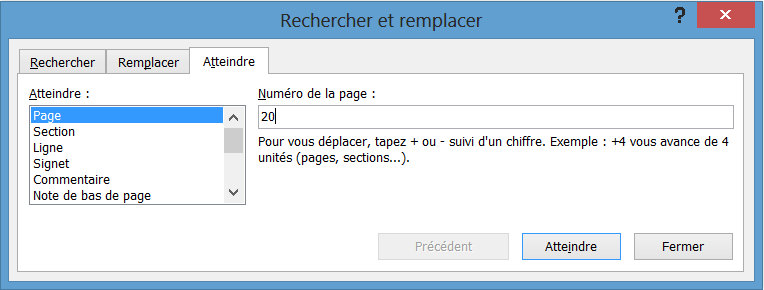 21/03/2018
15
Fractionner la fenetre
Le fractionnement de la fenêtre permet de visualiser et de modifier deux parties du document en cours. 
Pour fractionner la fenêtre, pointez sur le petit trait horizontal situé au-dessus de la barre de défilement. Quand le pointeur prend la forme d’une double flèche , cliquez-glissez jusqu’à l’emplacement de séparation souhaité.
21/03/2018
16
CHAPITRE 2 
MISE EN FORME
21/03/2018
17
Introduction
Mise en forme avant ou après saisie
- Sélectionner le texte, puis appliquer une mise en forme.
Exemple : sélectionnez une expression, puis cliquez sur la commande S du groupe Police, à l’onglet Accueil.
-  Ou bien on peut indiquer d’abord la mise en forme, puis saisir le texte.
Exemple : activez le bouton S , puis saisissez le texte à souligner.
21/03/2018
18
Introduction
Mini barre d’outils de mise en forme
Quand  on  pointe  sur  un  texte  sélectionné,  ou  bien  en  faisant  un  clic  droit  sur  le document, une mini barre d’outils de mise en forme s’affiche
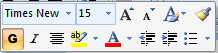 Elle contient les outils les plus courants : type, taille et couleur de police, gras, italique, souligné, etc.
21/03/2018
19
Introduction
Aperçu de mise en forme
En plaçant  le pointeur sur une option de mise en forme présentée dans une galerie, on peut  voir  instantanément  son  effet  sur  le  document.
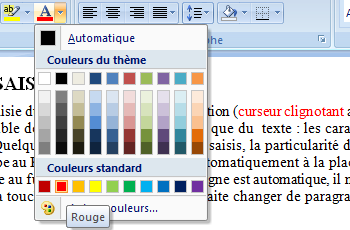 Certaines  fenêtres  de  mise  en  forme présentent également une zone d’Aperçu.
21/03/2018
20
1. Mise en forme des caractères
Pour modifier  la mise en forme d’un seul mot,  il suffit que  le curseur soit dans ce mot.

Vérifiez  que Word dispose bien de  cette option,  active par défaut : bouton Office > Options Word > Options avancées. Parmi les Options d’édition, vérifiez que la case « Lors d’une sélection, sélectionnez automatiquement le mot entier » est cochée.

Pour annuler cette mise en  forme, vous pouvez ensuite cliquer sur  le bouton   d’info-bulle  « Annuler… »  présent  dans  la  barre  d’outils  Accès  rapide  (en  haut  à  gauche  de l’écran).
Pour mettre en forme les caractères, on utilise principalement : 
	-  Les commandes du groupe Police, à l’onglet Accueil. 
	-  La fenêtre « Police » qui s’affiche après activation du lanceur     du groupe Police Avant d’ouvrir la fenêtre « Police », on peut sélectionner l’expression sur laquelle on souhaite visualiser une mise en forme avant de l’appliquer. 
	-  La mini barre d’outils de mise en forme.
21/03/2018
21
Précisions sur certaines commandes du groupe Police
Police
Le curseur étant à l’intérieur d’un mot, ouvrez le menu déroulant de la zone «Police », et pointez sur différentes polices de la galerie pour visualiser leurs effets sur le mot.
Taille des caractères
Les boutons          permettent de modifier rapidement la taille du mot dans lequel est  placé le curseur ou la taille d’un texte sélectionné.
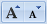 On peut également : 
-  Sélectionner  une  taille  en  utilisant  la  liste  déroulante  du  bouton  « Taille  de police», 
-  Ou encore  taper la taille dans  la zone de saisie :  le nombre saisi doit être compris  entre 1 et 1638. Ce nombre est en points, un point mesurant environ 0,35 mm.
21/03/2018
22
La casse (majuscule ou minuscule)
Pour modifier la casse d’un texte, on peut utiliser : 
-  Le bouton         , 
-  Ou bien le raccourci clavier Maj + F3
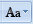 Sur-lignage
- Cliquez sur le bouton        d’info-bulle « Couleur de surbrillance du texte ». 
- Choisissez la couleur souhaitée, puis cliquez-glissez sur les textes à surligner.
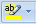 - Pour quitter le mode surlignage, appuyez sur la touche Echap (Esc). 
- Pour  supprimer  le  surlignage :  sélectionnez  le  texte  et  choisissez  l’option  «Aucune couleur » dans la galerie de couleurs du bouton de surlignage.
21/03/2018
23
Précisions sur certaines options de la fenêtre « Police»
Sélectionnez une expression avant de l’ouvrir, afin d’avoir un aperçu des effets choisis.
Effet Masqué
Pour  masquer  un  texte,  sélectionnez-le,  puis  au  1er  onglet  de  la  fenêtre  «Police »,  cochez la case « Masqué ». 
 Pour  afficher un  texte masqué,  le bouton  « Afficher  tout »  ¶ doit  être  activé. Le  texte masqué apparaît alors souligné d’un léger trait pointillé noir.
 Pour qu’il reste toujours affiché : activez le bouton Office > Options Word > Affichage. Cochez la case « Texte masqué ».
Echelle et espacement
21/03/2018
24
[Speaker Notes: Echelle et espacement]
2. Bordure et Trame
Pour appliquer une bordure ou  une trame de fond, utilisez le bouton  «Bordure et trame»      , présent dans le groupe Paragraphe.
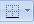 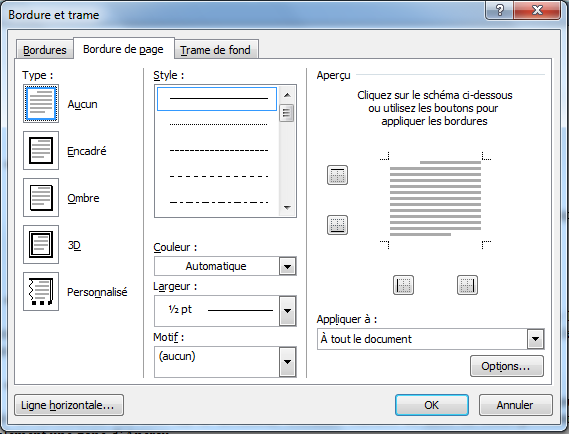 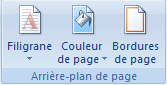 21/03/2018
25
3. Reproduire la mise en forme
Un seul texte
-  Sélectionnez le texte dont vous souhaitez reproduire la mise en forme ; 
-  Cliquez dans le groupe Presse-papiers (onglet Accueil) sur le bouton          d’icône pinceau, d’étiquette « Reproduire la mise en forme ». Ce bouton est également présent dans la mini barre d’outils. Le pointeur se transforme en petit pinceau ; 
-  Cliquez-glissez avec le pointeur sur le texte à mettre en forme.
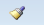 Plusieurs textes
Si vous avez plusieurs  textes à mettre en  forme : à  l’étape n° 2, double-cliquez  sur  le bouton « Reproduire la mise en forme »
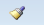 21/03/2018
26
4. Appliquer des styles
La  mise  en  forme  d’un  texte  s’effectue  également  en  appliquant  des  styles. 
L’importance des styles justifie qu’un chapitre leur soit consacré (Chapitre  - LES STYLES).
21/03/2018
27
5. Révéler la mise en forme
Appuyez sur les touches Maj (Shift) + F1.
Le volet « Révéler la mise en forme » apparaît à droite de l’écran. Il indique en détail la mise en forme du texte sélectionné.
Ce volet permet également de comparer deux mises en forme de textes: sélectionnez le premier  texte,  cochez  la  case  « Comparer  avec  une  autre  sélection »,  puis  sélectionnez  le second texte.
A  droite  de  la  seconde  zone  de  saisie,  l’activation  de  la  flèche  déroulante  propose diverses  options :  sélection  du  texte  du  document  de même mise  en  forme,  application  au second texte de la mise en forme du premier, ou effacement de la mise en forme.
21/03/2018
28
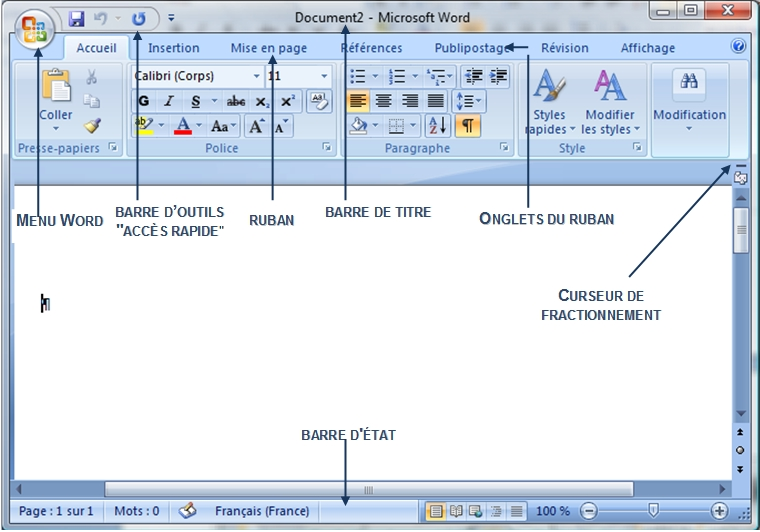 21/03/2018
29
Chapitre 3 
Les Tableaux
21/03/2018
30
Introduction
Un document Word peut comporter des tableaux. 
Pour créer ou configurer un tableau, on utilisera : 
	-  Le  bouton  « Tableau »  situé  dans  le  groupe  « Tableaux »,  sous  l’onglet « Insertion ».  
	-  Les « Outils de tableau » qui s’affichent sur le ruban quand le curseur est dans un tableau. Ils sont classés dans les onglets «Création» et « Disposition». 
-  Le clic droit sur  le  tableau qui permet d’afficher  fenêtres et commandes  relatives au tableau.
21/03/2018
31
1. CREER UN TABLEAU
L’activation  du  bouton  Tableau  de  l’onglet  Insertion  montre  qu’il  existe  plusieurs méthodes pour créer et insérer un tableau sur le document actif :
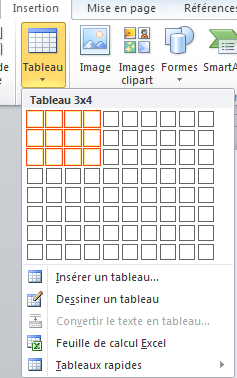 1) On peut passer le pointeur sur le quadrillage
2)  Insérer un tableau  :Cliquez sur l’option «Insérer un tableau » du bouton Tableau. La fenêtre de même nom s’affiche, elle sert à paramétrer le tableau.
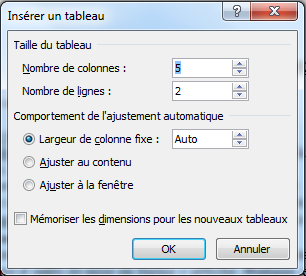 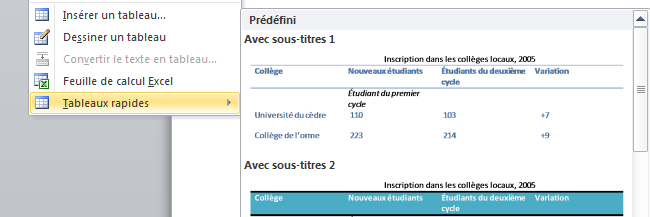 21/03/2018
32
2. Positionner et sélectionner un tableau
Cliquez-glissez sur la « poignée de déplacement », c’est-à-dire sur le carré contenant la croix  fléchée, qui  s’affiche quand on passe  le pointeur près de  l’angle  supérieur  gauche du tableau.
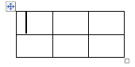 Pour sélectionner avec la souris  : 
  Une  cellule :  cliquez  dans  la  cellule  sur  son  bord  gauche  (le  pointeur  prend  la forme d’une flèche noire oblique    ), ou bien triple-cliquez dans la cellule. 
  Une ligne : cliquez devant (le pointeur est une flèche blanche oblique     ) ; 
  Une colonne : cliquez au-dessus (le pointeur est une flèche noire verticale    ). 
  Tout le tableau : cliquez sur sa poignée de dimensionnement (carré contenant une croix fléchée, situé à l’angle supérieur gauche du tableau).
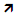 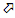 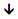 21/03/2018
33
3. REDIMENSIONNER
  Pour redimensionner globalement le tableau.
  Ajustement automatique : clic  droit  sur  le  tableau,  option « Ajustement automatique»
 Modifier la largeur d’une colonne .
  Modifier la hauteur d’une ligne.
  Tailles précises des lignes, des colonnes et des cellules (en cm ou en pourcentages).
  Largeur identique de colonnes ou largeur identique de lignes
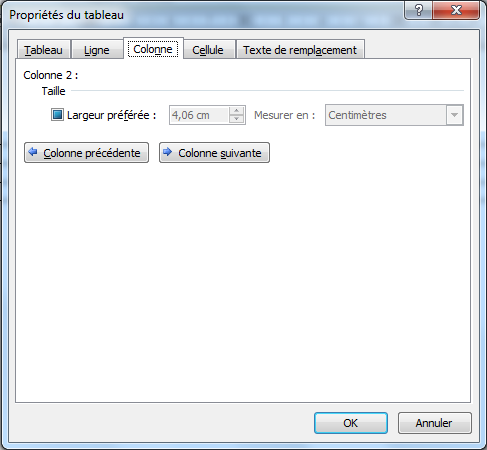 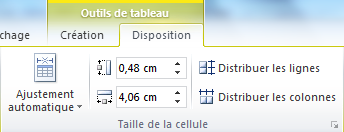 21/03/2018
34
4. AUTRES ACTIONS
1
2
4
AJOUTER DES LIGNES ET DES COLONNES
FRACTIONNER OU FUSIONNER
SUPPRESSION
MISE EN FORME
3
Avec un clic droit sur la sélection
En utilisant un bouton d’insertion du ruban.
Avec la gomme et le crayon.
En  utilisant  les  boutons  du  ruban.
Tableau, lignes, colonnes ou cellules.
Sans les styles.
Avec les styles.
21/03/2018
35
5. MISE EN FORME
Sans les styles
Les méthodes de mise en forme étudiées au chapitre 2 sont applicables.

 Bordures et trames:
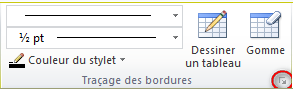 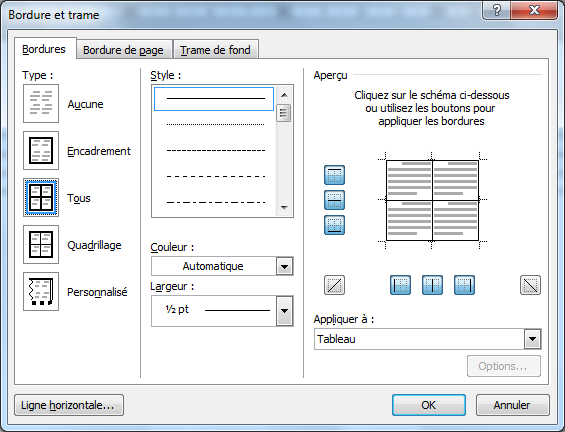 le  style
la  couleur
21/03/2018
36
5. MISE EN FORME
Sans les styles
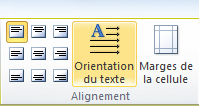 Alignement
A  défaut  de  sélection  préalable,  l’alignement  est  appliqué  au  texte  de  la  cellule  dans laquelle est placé le curseur.
Avec les styles
On utilise, sous l’onglet Création des « Outils de tableau », les commandes des groupes « Options de style de tableau » et « Styles de tableau ».
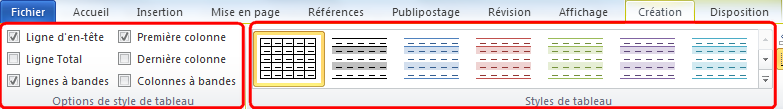 visualiser l’effet du style sur le tableau
Choix d’un style
21/03/2018
37
5. MISE EN FORME
Créer un style
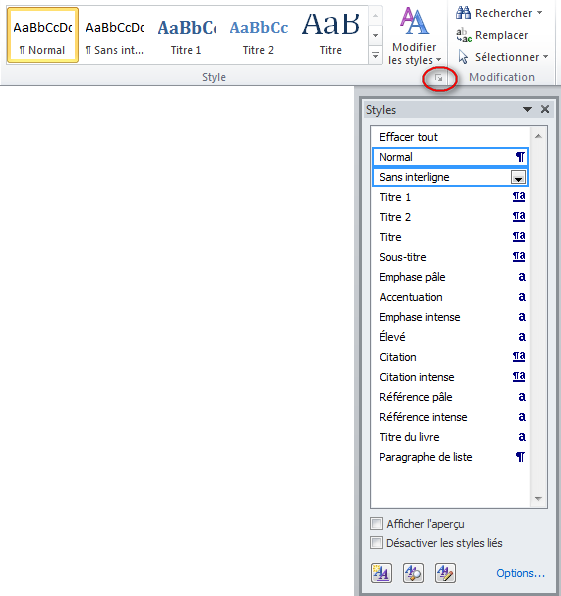 Modifier un style
21/03/2018
38
6. UTILISATION DU TABLEAU
Se déplacer dans le tableau
Pour aller:
- à la 1ère cellule de la ligne:   Alt + ↖
- à la dernière cellule de la ligne : Alt + Fin 
 à la cellule suivante : Tab 
 à la cellule précédente : Maj+ Tab 
 en début de cellule : ↖(Home)  
 en fin de cellule : Fin
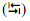 Conserver la ligne d’en-tête d’un tableau de plusieurs pages
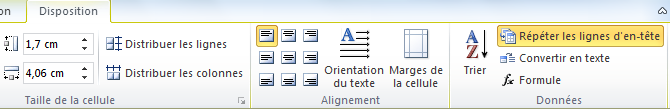 21/03/2018
39
6. UTILISATION DU TABLEAU
Effectuer des calculs
Word  est un  traitement de  texte, pas un  tableur. Concernant  des  calculs  complexes,  il convient d’utiliser plutôt l’application EXCEL.
Les séparateurs des milliers des nombres sur lesquels s’effectueront les calculs, doivent être saisis en espaces insécables, c’est-à-dire en tapant Ctrl + Maj + Espace.
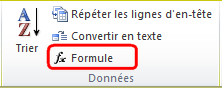 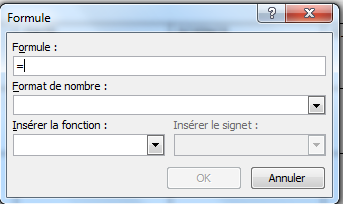 Pour mettre à jour les résultats, s’il y a modifications des données, appuyez sur la touche F9 (qui est la touche de mise à jour des champs).
21/03/2018
40
7. CONVERSION TABLEAU / TEXTE
Convertir un texte en tableau
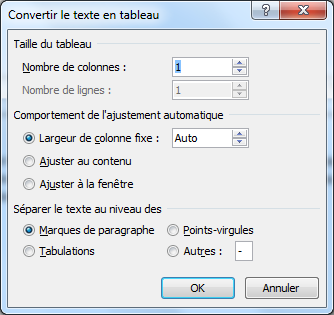 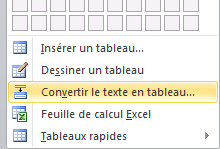 convertir un tableau en texte
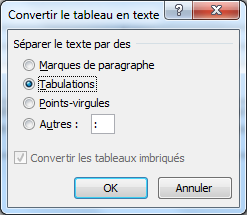 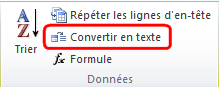 21/03/2018
41
8. INSERTION D’UN TABLEAU EXCEL
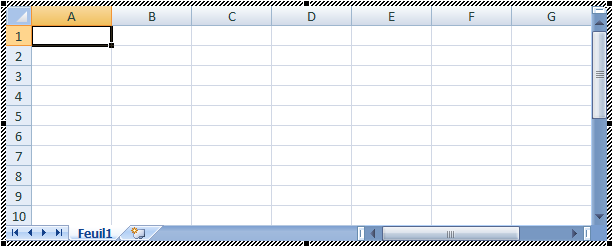 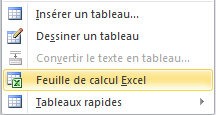 Pour terminer, cliquez hors du tableau, sur le document Word.
Pour modifier le tableau Excel :  
	-  Double-cliquez dessus ; 
	-  Ou bien : clic droit > Objet Feuille de calcul > Ouvrir.
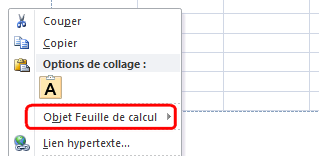 21/03/2018
42
[Speaker Notes: INSERTION D’UN TABLEAU EXCEL]
CHAPITRE 4 
OBJETS GRAPHIQUES
21/03/2018
43
INTRODUCTION
Dans  un  document  Word,  on  peut  insérer  des  tableaux  (voir  chapitre  précédent), également d’autres types d’objets : 
	-  Des formes 
	-  Des images 
	-  Des graphiques 
	-  Des SmartArts 
	-  Des WordArts
Pour  insérer  l’un  de  ces  objets  graphiques  dans  un  document,  on  utilise  sous  l’onglet « Insertion » :  le  groupe  « Illustrations »  pour  les  quatre  premiers  types  d’objets,  le  groupe « Texte » pour un objet WordArt.
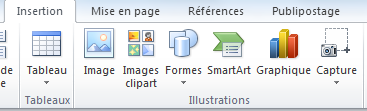 21/03/2018
44
1. GESTION DES OBJETS
Après  insertion  d’un  objet  dans  le  document  et  lors  de  sa  sélection,  un  onglet  supplémentaire apparaît sur le ruban, « Outils de… » spécifique au type de l’objet.  
	Cet onglet comporte un onglet de mise en forme, appelé « Format » ou « Mise en forme »  (pour un graphique), contenant les commandes de mise en forme du type de l’objet.
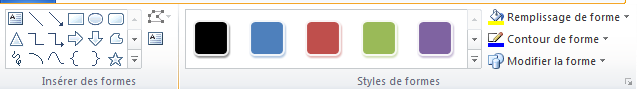 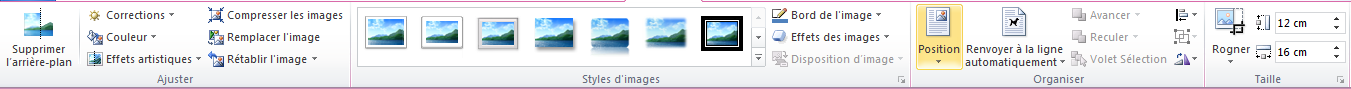 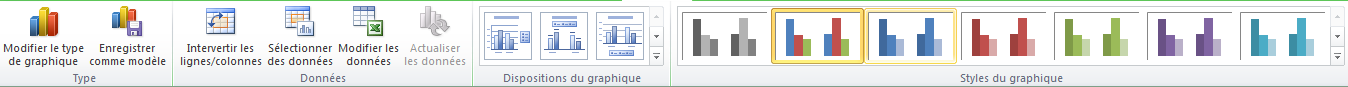 21/03/2018
45
2. POSITIONNEMENT DES OBJETS
Style d’habillage
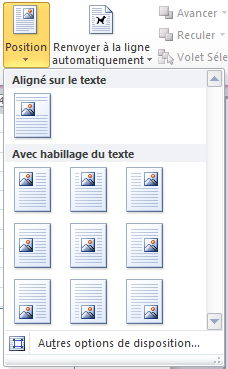 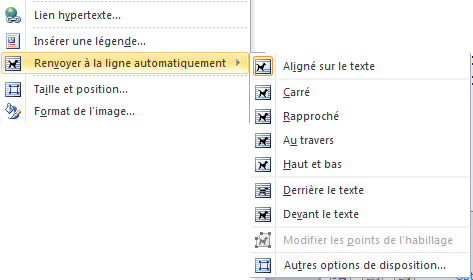 21/03/2018
46
3. ZONE DE DESSIN
Une  zone  de  dessin  est  un  cadre  qui  permet  de  gérer  plus  facilement  des  objets  graphiques. On y insère des images et des formes.
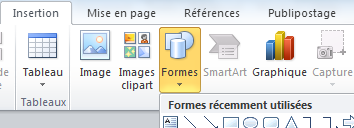 insérer
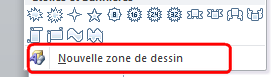 Insertion d’un objet dans une zone de dessin
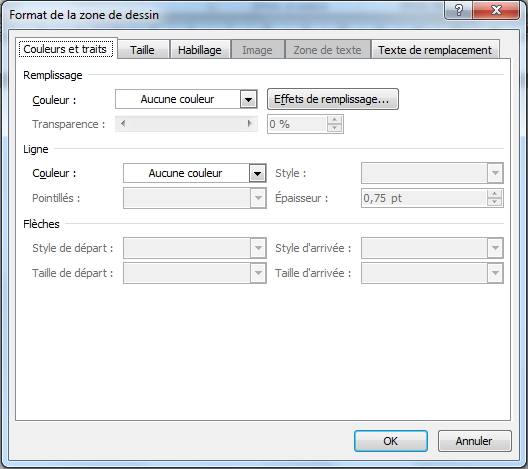 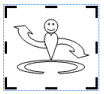 Format d’une zone de dessin
21/03/2018
47
Zones de texte
Afficher un texte dans une forme 
faites un clic droit sur la forme  Ajouter du texte. La forme devient une « zone de texte »

OU BIEN
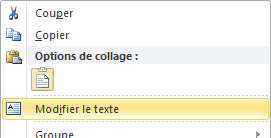 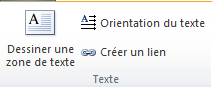 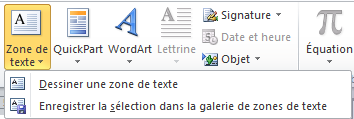 21/03/2018
48
4. IMAGE
On  peut  insérer  une  image  clipart  (fournie  par Word),  également  une  image  importée d’un fichier. 
	Quand  une  image  est  sélectionnée,  le  ruban  affiche  l’onglet  « Outils  Image »,  qui comprend le seul onglet « Format ».
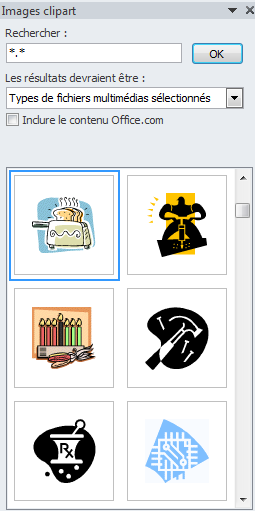 Image clipart
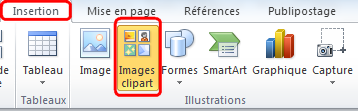 Image importée d’un fichier
Activez  le  bouton  « Image ».  Dans  la  fenêtre  « Insérer  une  image »  qui  s’affiche, cherchez le fichier, puis double-cliquez sur l’image pour l’insérer dans le document
21/03/2018
49
4. IMAGE
Rognage d’une image
« Rogner » une image consiste à en couper (supprimer) une partie.
Pour rogner une image : 
	-  Sélectionnez l’image.
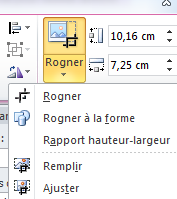 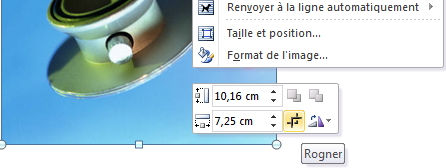 Clic droite
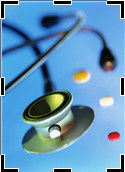 21/03/2018
50
6. WORDART, SMARTART, GRAPHIQUE
WordArt
WordArt : traduisez par « l’art du mot », texte mis sous forme artistique.
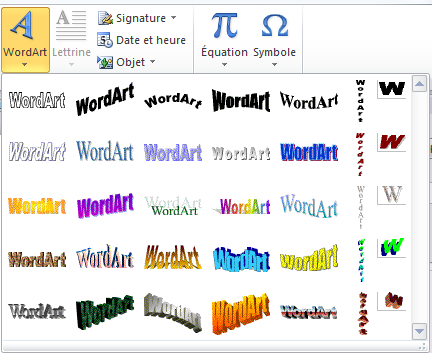 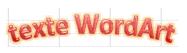 On  peut  appliquer  au  texte  du  WordArt  les  commandes  du  groupe  « Police »,  sous l’onglet « Accueil ».
21/03/2018
51
6. WORDART, SMARTART, GRAPHIQUE
SmartArt
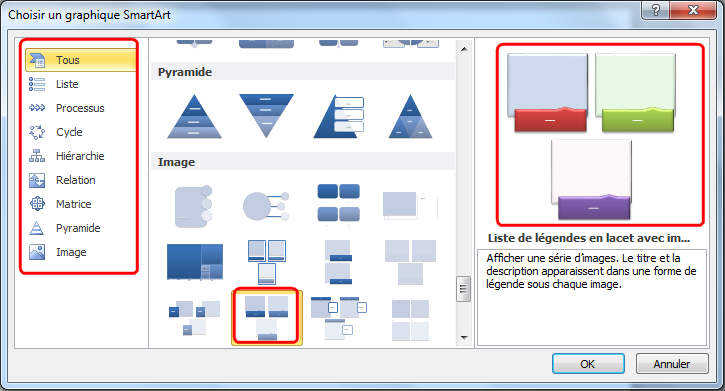 Types de SmartArt
Visualisation de modèle
modèles
21/03/2018
52
6. WORDART, SMARTART, GRAPHIQUE
Graphique
La  création  d’un  graphique  s’effectue  avec  Excel  (de  la même  version  que  celle  de Word sous laquelle est réalisé le document), sinon avec MS Graph.
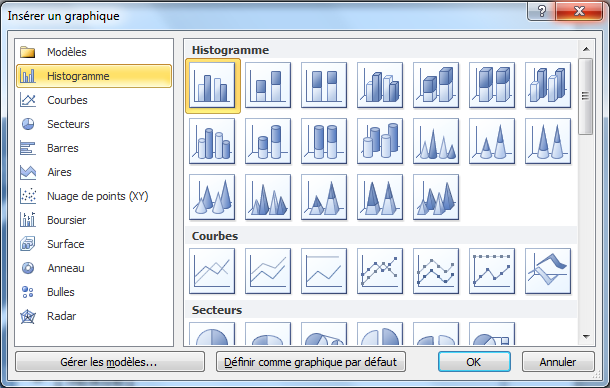 21/03/2018
53
CHAPITRE 5 
MISE EN PAGE
21/03/2018
54
Aperçu avant impression
Avant d’imprimer un document, il est important de vérifier, et de modifier si nécessaire, sa mise en page
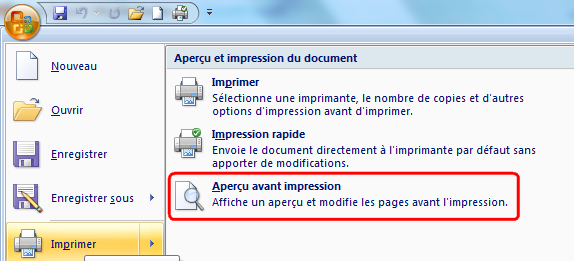 Où
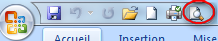 21/03/2018
55
1. TAILLE ET DISPOSITION
Par  défaut,  la  taille  de  la  page  est  le  format  A4,  c’est-à-dire  21 x 29,7  cm  (norme française). On peut choisir une autre taille, après activation du bouton «Taille», situé dans le groupe « Mise en page ».
La commande « Autres tailles de papier » affiche la fenêtre « Mise en page ». Ouverte à l’onglet « Papier », on peut y définir la largeur et la hauteur exactes souhaitées. 
On  peut  aussi  afficher  la  fenêtre  « Mise  en  page »  en  cliquant  sur  le  lanceur du groupe « Mise en page ». 
La fenêtre « Mise en page » contient également l’onglet « Disposition ». 
On  peut  y modifier  l’alignement  vertical.  Par  défaut,  cet  alignement  est  «Haut » :  le curseur se place automatiquement en haut d’une nouvelle page Il peut être Centré, Justifié ou Bas. 
Ces éléments de mise en page (Taille, Alignement vertical) ne peuvent s’appliquer qu’à une page entière.
21/03/2018
56
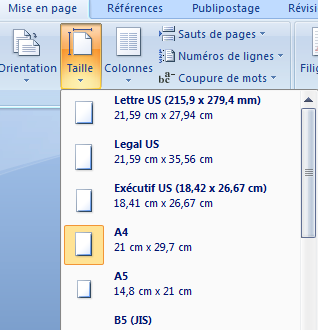 21/03/2018
57
LES MARGES
Par  définition,  les  marges  sont  les  espaces  blancs  en  limite  de  page,  laissés  non imprimés. 
	Pour modifier la taille d’une marge, deux méthodes sont possibles :
 Avec la règle
Avec le ruban
ORIENTATION
Pour modifier  l’orientation  des  pages,  cliquez  dans  le  groupe  « Mise  en  page »  sur  le bouton « Orientation ».  
	-  Par défaut, l’orientation est verticale, c’est-à-dire « Portrait »     
	-  On peut la choisir horizontale, c’est-à-dire « Paysage »
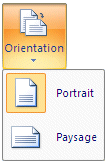 21/03/2018
58
2. PAGE DE GARDE
Word propose des pages de garde. Une page de garde est une page de couverture. On peut par exemple y indiquer le titre du document, l’auteur, la date. 
 	Pour afficher la galerie des pages de garde prédéfinies : sous  l’onglet Insertion, dans  le groupe « Pages », cliquez sur le bouton « Page de garde ».
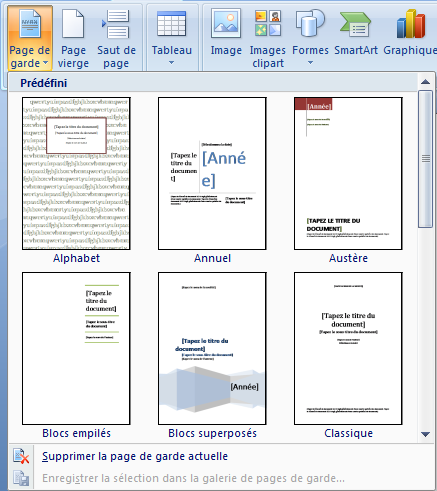 Saisissez vos propres données. 
	Si vous changez de modèle, la nouvelle page de garde conserve les données saisies dans le précédent modèle.
21/03/2018
59
3. ARRIERE-PLAN ET BORDURE
Pour  définir  un  arrière-plan  de  page  ou  une  bordure  de  page,  utilisez,  sous  l’onglet « Mise en page », dans le groupe « Arrière-plan de page » les boutons : 
	-  « Filigrane » 
	-  « Couleur de page »  
	-  « Bordures de page ».
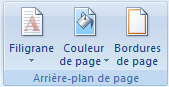 21/03/2018
60
4. EN-TETE ET PIED DE PAGE
Un en-tête est une insertion d’éléments dans la marge du haut. 
Un pied de page est une insertion d’éléments dans la marge du bas.
Insertion d’un en-tête, d’un pied de page ou d’un numéro de page
Il suffit de double-cliquer dans la marge supérieure ou dans la marge inférieure pour la sélectionner. 
	Le ruban affiche alors un onglet supplémentaire « Outils des en-têtes et pieds de page », qui comprend le seul onglet « Création ». 
	Pour sélectionner à nouveau le corps du document, double-cliquez dessus.
21/03/2018
61
5. DISPOSITION EN COLONNES
Par défaut, un texte est présenté sur une seule colonne. 
	La création d’une disposition en plusieurs colonnes crée automatiquement une nouvelle section.
Mise en colonnes
Pour disposer un texte sur plusieurs colonnes, procédez ainsi :
Vérifiez d’abord que le texte à mettre en colonnes est suivi d’un paragraphe, même vide  (sinon,  tapez Entrée  à  la  fin  du  texte)  afin  de  pouvoir  retrouver  la mise  en page du texte précédent. 
Sélectionnez le texte.
Mise  en  colonnes
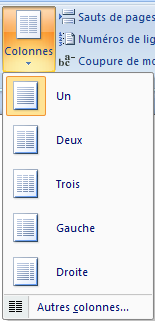 21/03/2018
62
5. DISPOSITION EN COLONNES
Coupure d’un mot en fin de ligne
Par défaut, les mots ne sont pas coupés en fin de ligne. Lorsque les lignes sont courtes, ce qui est le cas pour un texte présenté en colonnes, il peut apparaître utile que les mots soient coupés en fin de ligne. 
	Par  défaut,  la  coupure  des mots  s’applique  à  tout  le  document. Sinon,  sélectionnez  la partie du texte où vous souhaitez l’appliquer.
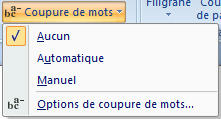 21/03/2018
63
Modifier la largeur des colonnes
Placez le curseur dans le texte en colonnes. 
Il y a deux méthodes pour modifier la largeur des colonnes : 
	-  Sur la règle 
	Sur  la  règle,  cliquez-glissez  sur  une  extrémité  de  colonnes :  le  pointeur  revêt  l’aspect d’une double-flèche , et une info-bulle indique « Marge de droite » ou « Marge de gauche ».  
	-  Avec la fenêtre « Colonnes » 
	Pour  afficher  la  fenêtre  « Colonnes » :  cliquez  sur  le  bouton  « Colonnes »  >  « Autres commandes ». 
	Ou  plus  rapidement :  double-cliquez  dans  la  règle  sur  un  séparateur  de  colonnes (pointeur ).  
	Contrairement  à  la  méthode  précédente  utilisant  la  règle,  cette  méthode  présente l’avantage de ne pas risquer de déplacer un retrait ou un taquet de tabulation.
21/03/2018
64
Questions de cours
21/03/2018
65
Observez la mise en forme de texte dans ce tableau. De quoi s'agit-il?
de l'orientation de texte
de l'alignement de texte
de la mise en forme de paragraphes
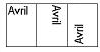 de l'orientation de texte
2. Les tableaux Word peuvent être utilisés pour :
être remplis de texte, de données et de graphisme
organiser et présenter des informations
effectuer des calculs
aucune de ces réponses
être remplis de texte, de données et de graphisme
organiser et présenter des informations
effectuer des calculs
21/03/2018
66
3. Il existe plusieurs manières d'aligner des nombres dans une colonne, lesquelles?
par les fonctions de paragraphes
par la taille des caractères
par alignement automatique
par la tabulation numérique
par les fonctions de paragraphes
par la tabulation numérique
4. comment insérer rapidement une ligne en fin de tableau?
 il faut se positionner dans la dernière cellule de la dernière ligne et utiliser la touche TAB
il faut se mettre en fin de ligne et faire CTRL+T
il faut se mettre en fin de ligne et utiliser la touche TAB
il faut se positionner dans la dernière cellule de la dernière ligne et utiliser la touche TAB
21/03/2018
67
5. Le saut de section continue sert à ...:
avoir des orientations de pages différentes au sein d'un même document
optimiser les marges au maximum
avoir une numérotation de page discontinue par section
avoir des orientations de pages différentes au sein d'un même document
avoir une numérotation de page discontinue par section
6. On parlant de conversion entre les caractères et les tableaux, qu'est ce qui est possible :
Convertir un texte existant en tableau
la conversion ne se fait dans aucun des sens
Convertir un tableau en texte
Convertir un texte existant en tableau
Convertir un tableau en texte
21/03/2018
68
7. Par défaut, les marges du document sont :
Il n'y a pas de marges dans les documents Word
De 2 cm en haut, bas gauche et droite
De 2,5 cm en haut, bas gauche et droite
De 2,5 cm en haut, bas gauche et droite
8. Sur un document numéroté, on ne voit pas les numéros de page, il faut :
redéfinir la numérotation
Passer en mode page
réduire les retraits de paragraphe
Passer en mode page
réduire les retraits de paragraphe
21/03/2018
69
9. Dans notre document, on a saisi M.DUREND plusieurs fois au lieu de l'écrire ainsi : M.DURAND. Qu'envisagez-vous faire pour rectifier cette erreur?
Surtout se remettre en début de document. Parcourir celui-ci paragraphe par paragraphe afin de ne sauter aucun mot, et corriger au fur et à mesure
Utiliser la fonction Rechercher/Remplacer
Paramétrer la fonction Insertion automatique
Utiliser la fonction Rechercher/Remplacer
10. Pour transformer un texte tapé en majuscule en minuscule :
On doit tout ressaisir en minuscule
Au menu Format Modifier la casse
Cliquer sur Shift (MAJ)+ F3
Au menu Format Modifier la casse
Cliquer sur Shift (MAJ)+ F3
21/03/2018
70
11. La Mise en forme s'applique :
Aux caractères
A la saisie de texte
à la page
Aux tableaux
Aux caractères
Aux tableaux
12. Cochez les différents mode d'affichage dans Word :
Normal
Miniature
Zoom
Page entière
Plan
Web
page
Normal
Plan
Web
page
21/03/2018
71
13. Je suis sûr de l'orthographe de certains mots, pourtant Word me les souligne, il est possible que cela soit dû au fait que :
l'un d'eux soit un nom commun
la langue ne corresponde pas
le système d'exploitation ne fonctionne plus bien
ce mot ne figure pas dans son dictionnaire
la fonction orthographe ne marche pas
l'un d'eux soit un nom commun
la langue ne corresponde pas
ce mot ne figure pas dans son dictionnaire
la fonction orthographe ne marche pas
21/03/2018
72
CHAPITRE 6
LES STYLES
21/03/2018
73
Introduction
Un style est constitué d’un ensemble d’attributs de mise en forme, ensemble auquel on a donné un nom. 
	Par défaut,  le  style appliqué à un  texte est  le  style « Normal ». Ce  style  fait partie des styles définis par Word 2007.
On définit :  
-  des styles de caractères : mise en forme de la police 
-  des styles de paragraphes : retrait, tabulations, mise en forme des caractères, etc.  
-  des styles de listes : niveaux, types de puces, polices, etc.  
-  des styles de tableaux : nombre de lignes et de colonnes, bordure, trame, etc.
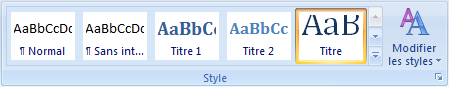 21/03/2018
74
Règle  importante :  si  on modifie  le  style,  tous  les  textes  du  document  auxquels  on  a  appliqué ce style, seront automatiquement modifiés en conséquence.
Il existe des styles définis par Word 2007. Ce sont des styles « prédéfinis ».
Un style peut aussi : 
-  Etre créé dans le document en cours
-  Avoir été importé d’un document ( « Copier un style ») 
-  Avoir  été  créé  dans  un  modèle  sur  lequel  est  basé  le  document  actif  («Création d’un modèle »).
21/03/2018
75
1. La galerie des styles et le volet « styles »
On peut visualiser les noms des styles dans la galerie des styles et dans le volet Styles.
La galerie des styles
pour afficher les autres styles 
de la galerie.
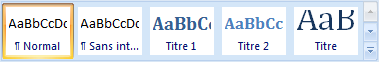 on peut visualiser  leurs effets sur  le  texte du document en cours.
21/03/2018
76
[Speaker Notes: LA GALERIE DES STYLES ET LE VOLET « STYLES »]
Pour afficher le volet « Styles »
Le volet « Styles »
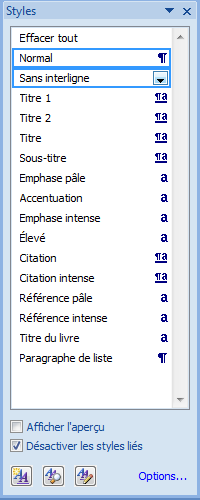 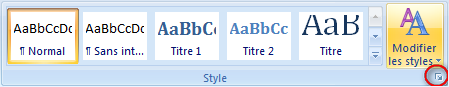 Pour  modifier  un  style  du  volet  Styles
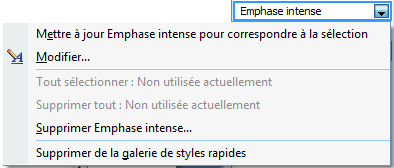 21/03/2018
77
Sélectionner les styles à afficher
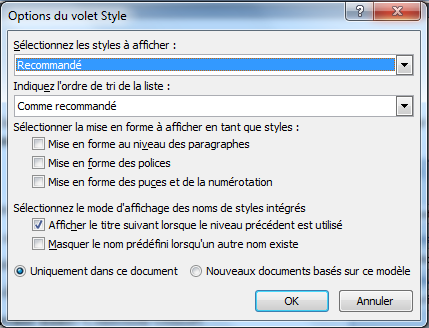 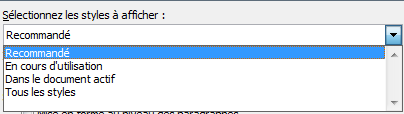 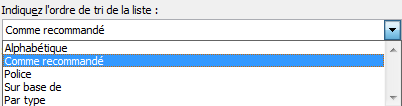 L’ordre de tri de la liste
21/03/2018
78
2. Application d’un style
On  peut  appliquer  un  style  soit  à  partir  de  la  galerie  des  styles,  soit  à  partir  du  volet Styles. 
La méthode reste la même : sélection du texte (ou placement du curseur dans le texte), puis clic sur le style.
Appuyez  sur  les  touches : Ctrl + Maj (Shift) + S
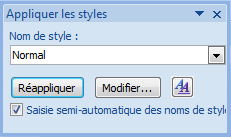 21/03/2018
79
3. Les différents types de styles
Il existe différents types de styles, selon la nature du texte auquel ils s’appliquent :
Le style de caractère
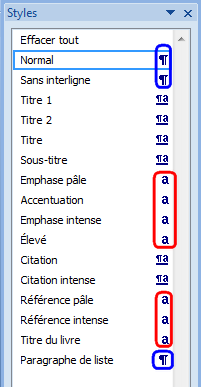 Dans le volet Styles, les noms des styles de caractères sont suivis de la lettre  a.
Le style de paragraphe
Dans le volet Styles, les noms des styles de paragraphes sont suivis du caractère  ¶.
Le style lié
21/03/2018
80
4. Création d’un style
A partir de la sélection d’une mise en forme existante
Mettez le texte en forme, puis sélectionnez-le.
   Affichez la galerie des styles et activez la commande «Enregistrer la sélection en tant que nouveau style rapide», en bas de la galerie. 
    Dans la fenêtre « Créer un style à partir de la mise en forme», attribuez un nom au style, puis validez.
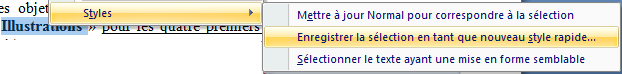 21/03/2018
81
4. Creation d’un style
Avec la fenêtre de création d’un style
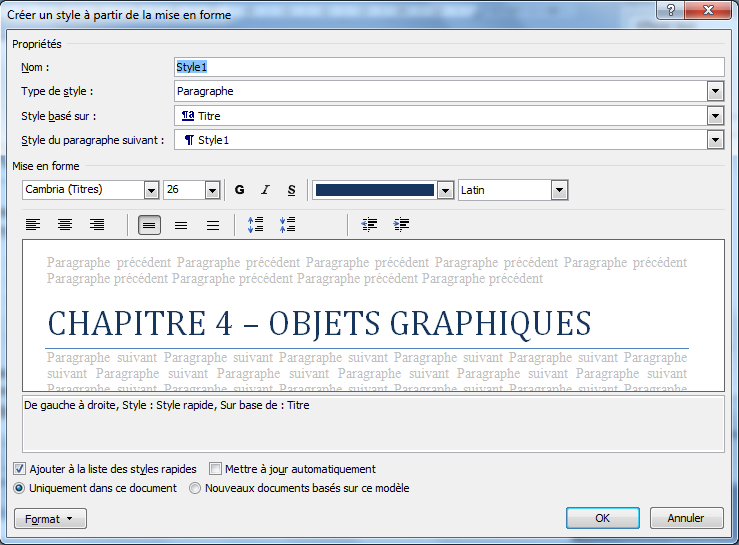 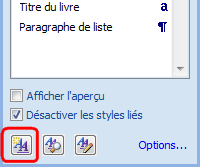 21/03/2018
82
5. STYLE DE LISTE
Comme  tout  style,  l’intérêt  d’un  style  de  liste  consiste  à  pouvoir  être  rapidement  et  facilement appliqué.
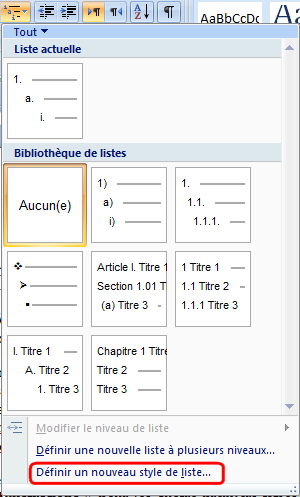 Création d’un style de liste
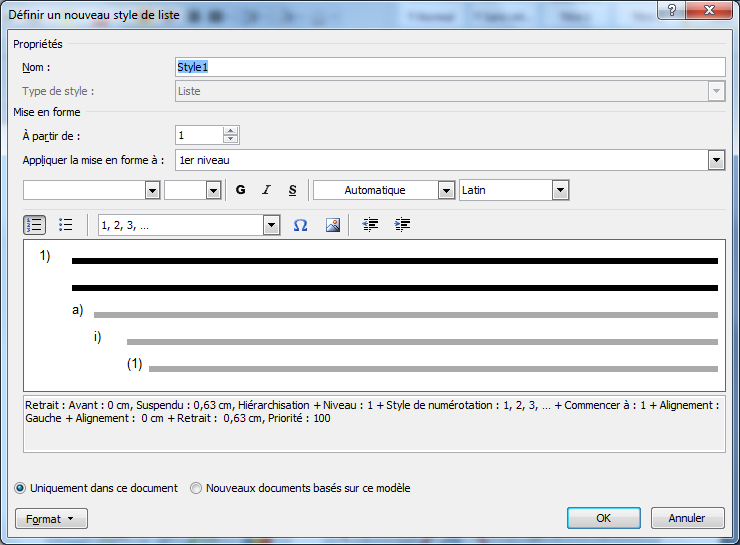 21/03/2018
83
Utilisation d’un style de liste à plusieurs niveaux
Activez  le bouton «Liste à plusieurs niveaux», et sélectionnez  le style dans  la galerie «Styles de listes».
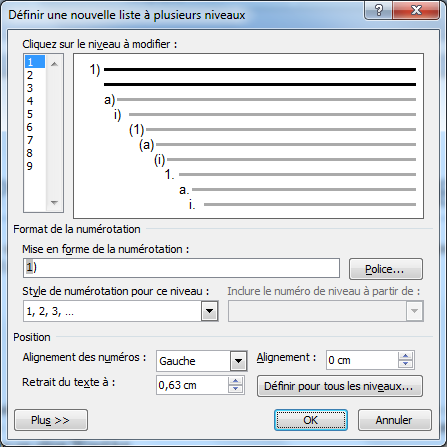 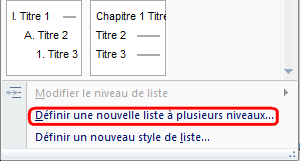 21/03/2018
84
6. Gestion des styles
Copier un style
Pour copier un style vers un autre document, utilisez la fenêtre « Organiser » ouverte à l’onglet Styles.
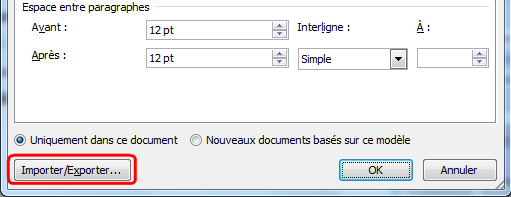 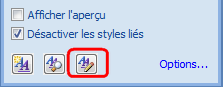 En  copiant  un  style  vers  le  modèle  Normal.dot,  qui  est  l’option  par  défaut,  il  sera accessible à tout nouveau document Word.
21/03/2018
85
Modifier un style
Avec la fenêtre «Modifier les styles»
A partir de la mise en forme modifiée
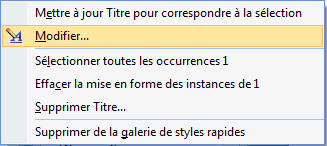 21/03/2018
86
7. JEUX ET THEMES
Les jeux de styles
Un jeu de styles est un ensemble de styles rapides, qui permet de changer rapidement la présentation d’un document (polices, retraits, espacements, bordures, trames, etc.).
Il existe onze jeux prédéfinis. 
	Pour  afficher  la  galerie  des  jeux  de  styles :  dans  le  groupe  «Style»,  cliquez  sur  le bouton « Modifier les styles » > Jeu de styles.
Les jeux de couleurs et les jeux de polices
Un  jeu  de  polices  est  constitué  de  deux  polices,  l’une  appliquée  aux  titres,  l’autre  au corps du texte. 

Un jeu de couleurs comporte 12 couleurs : 4 de Texte/arrière-plan, 6 d’Accentuation et 2 de liens hypertextes (non visité et visité).
21/03/2018
87
Les thèmes
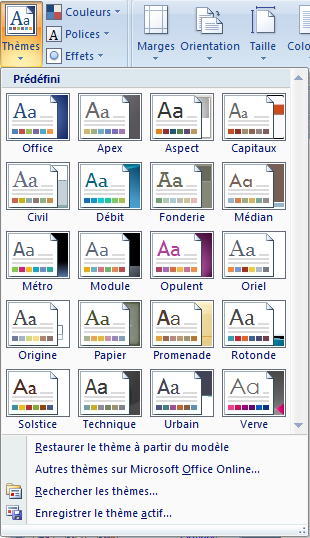 Un  thème  regroupe  les  caractéristiques  d’un  jeu  de  styles  (mises  en  forme  polices  et couleurs) auxquels sont ajoutés des effets graphiques. Ces effets graphiques s’appliquent aux diagrammes SmartArts
21/03/2018
88
Chapitre 7:
LONGS DOCUMENTS
 ET 
REFERENCES
21/03/2018
89
Ce chapitre s’applique particulièrement aux longs documents. 
	En effet, un long document comprend généralement des renvois, une ou plusieurs tables (table des matières, table des illustrations…), un en-tête et un pied de page, éventuellement un index. 
	L’en-tête et le pied de page ont été étudiés dans le chapitre 5
 	Sur le ruban, on utilisera principalement l’onglet « Références ».
21/03/2018
90
1. VISUALISATION ET STRUCTURE
Pour  un    document  plus  long,  il  est  nécessaire  d’utiliser  d’autres modes  d’affichage : 
	          Explorateur de documents, Miniatures ou mode Plan.
Explorateur de documents et Miniatures
Le volet « Explorateur de documents » affiche la liste des paragraphes dotés d’un niveau hiérarchique (c’est-à-dire qui ne sont pas en « corps de texte »).
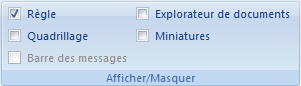 Le volet « Miniatures » affiche les pages du document en miniatures.
21/03/2018
91
Mode  Plan
sous  l’onglet  Affichage
Avec la barre d’état.
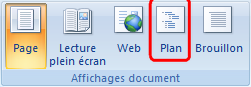 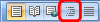 Comme son nom l’indique, le   « Mode Plan »  sert à gérer le plan d’un document.
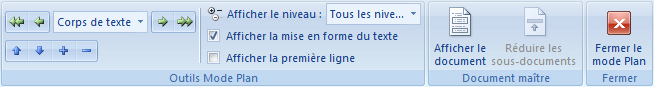 21/03/2018
92
2. Table des matières et table des illustrations
Un  long document contient généralement une  table des matières, parfois une  table des  illustrations.
Table des matières
Une  table des matières permet de visualiser  les  titres, également d’atteindre une partie du document.

Elle fait référence aux paragraphes dotés d’un style ayant un niveau hiérarchique.
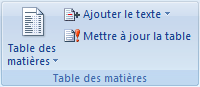 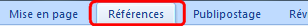 21/03/2018
93
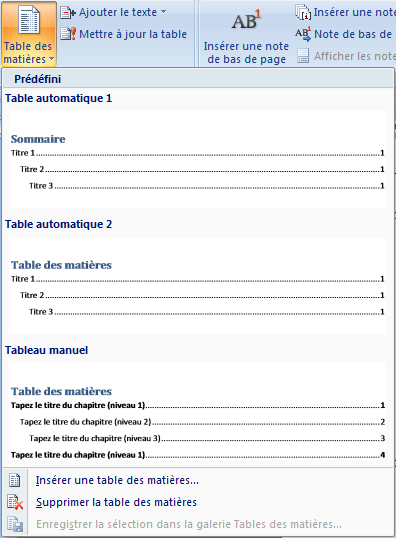 Création de la table des matières
Placez le curseur où doit commencer la table des matières.
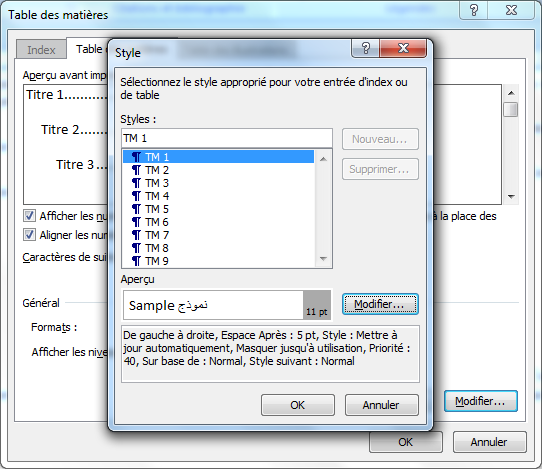 Modification des niveaux hiérarchiques
Pour modifier le nombre de niveaux hiérarchiques de la table, utilisez la fenêtre « Table des matières ».
21/03/2018
94
Table des illustrations
Les  illustrations peuvent être par exemple des graphiques, des  tableaux ou des dessins. 
 On peut créer une table par type d’objets.
 Une table des illustrations fait référence à des objets dotés d’une légende. 
 Dans le ruban, sous l’onglet Références, on utilisera le groupe « Légendes »
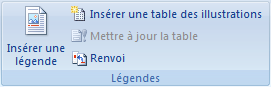 21/03/2018
95
3.  INDEX
Un index se présente comme une liste alphabétique d’expressions et de sous-expressions accompagnées d’un ou de plusieurs numéros de page.
Création de l’index.
La mise en place d’un index s’effectue en deux étapes :
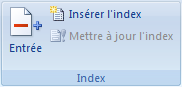 Marquage des expressions :
Soit  individuellement 
  Soit  on  utilise  un  fichier  d’indexation
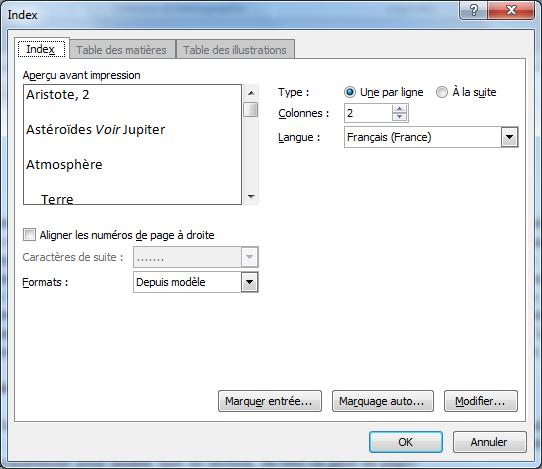 21/03/2018
96
Parcours du document et marquage des entrées d’index
Sélectionnez  la  première  expression  à  indexer.  Pour  afficher  la  fenêtre  «Marquer  les entrées d’index », activez le bouton « Entrée » du groupe « Index », ou bien tapez Alt + Maj + X. La zone « Entrée » contient l’expression sélectionnée.
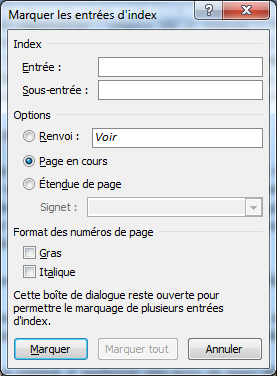 Les  entrées  d’index  sont  affichées  dans  le  texte,  elles  ne  seront  pas  imprimées.  Si 
l’entrée  est par  exemple  étoile
21/03/2018
97